Строка состояния
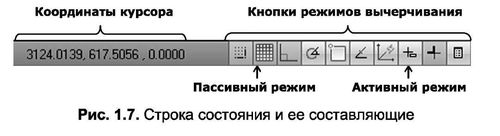 Важным элементом интерфейса является строка состояния. Во время работы к ней приходится обращаться постоянно, переключая режимы привязки, вычерчивания или же наблюдая за счетчиком координат.
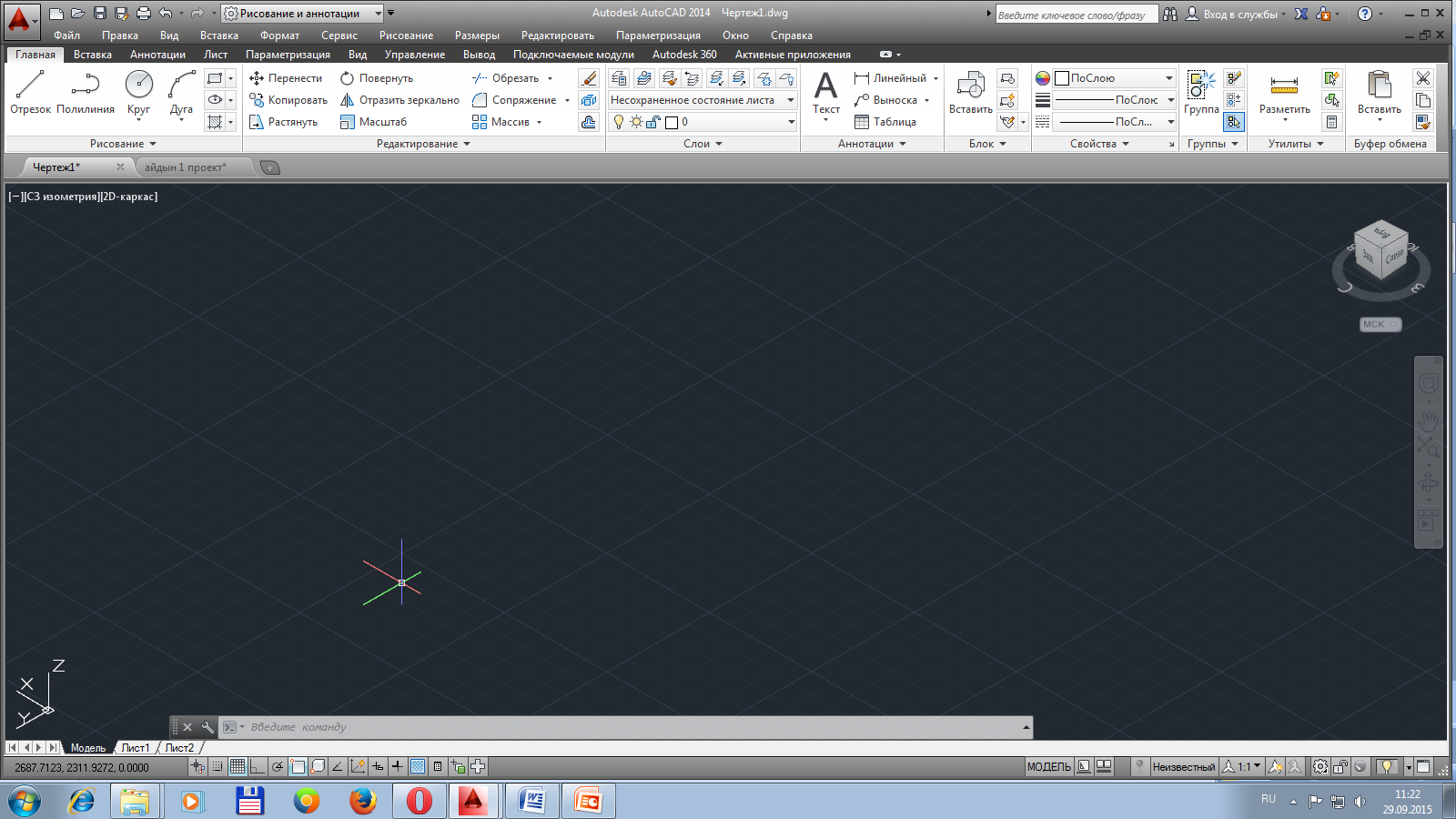 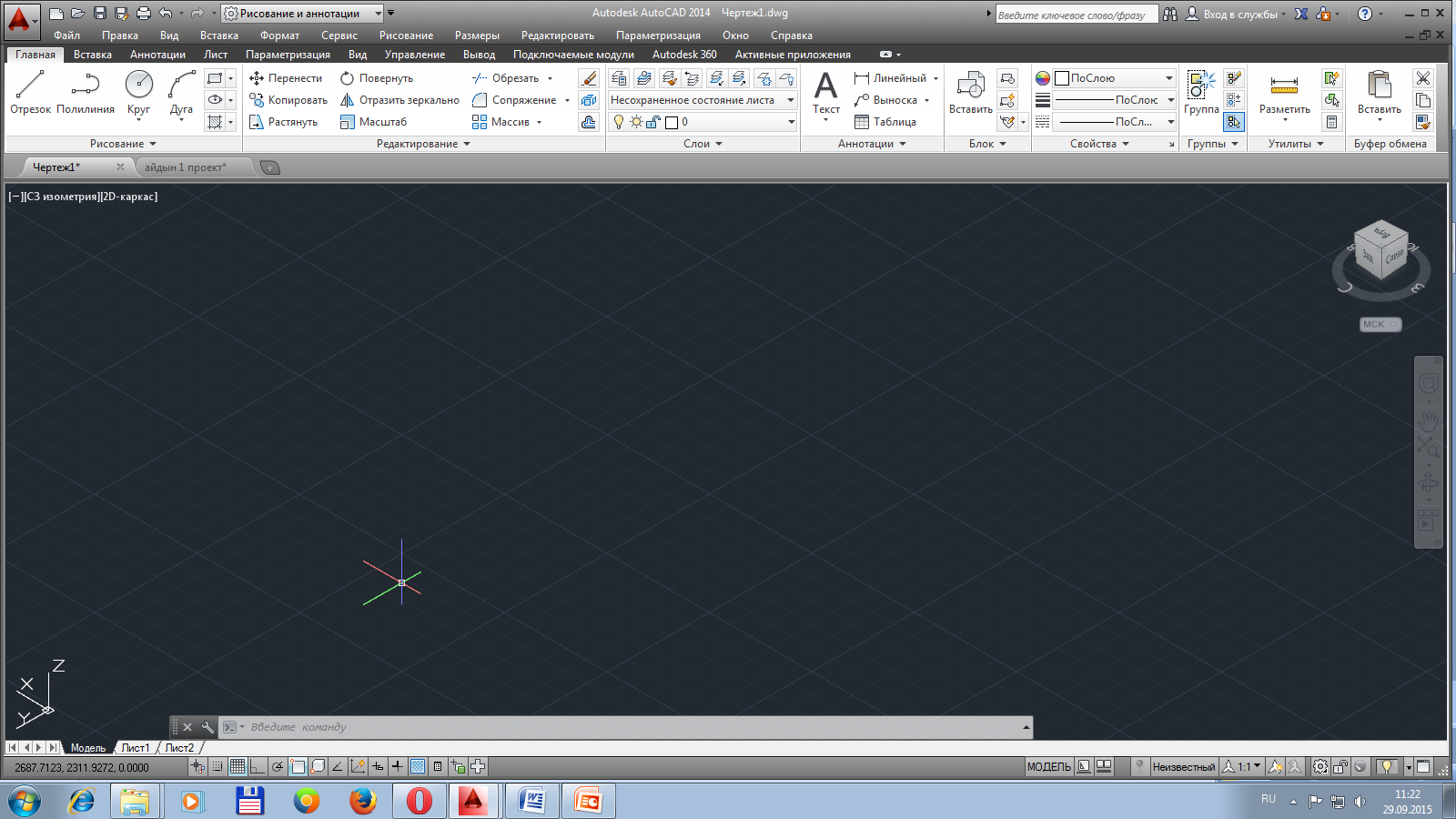 Подразумеваемые зависимости -предназначены для наложения зависимостей в геометрию параметрического чертежа
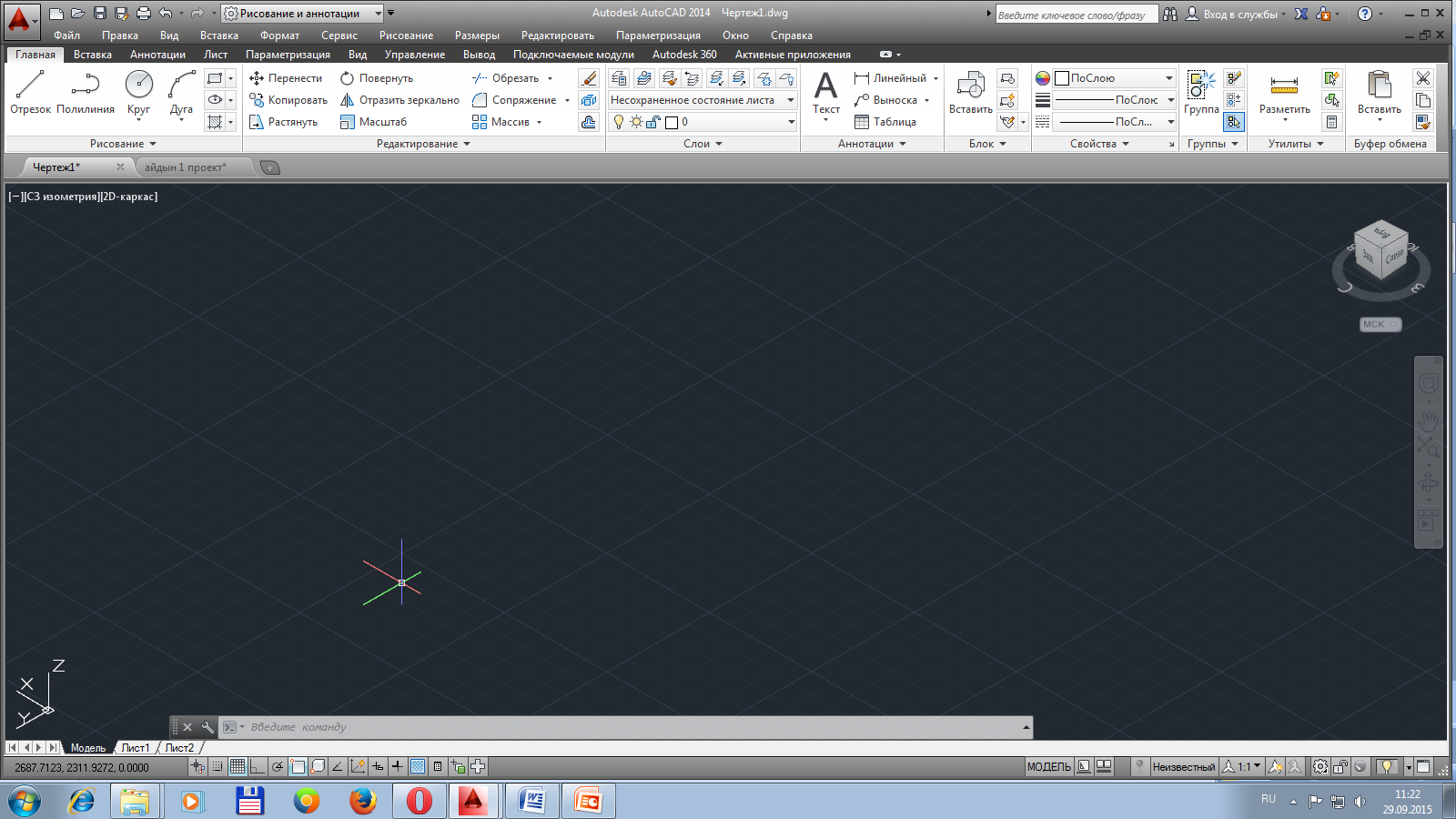 Шаговая привязка — привязка «прицела» мыши к узлам сетки
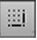 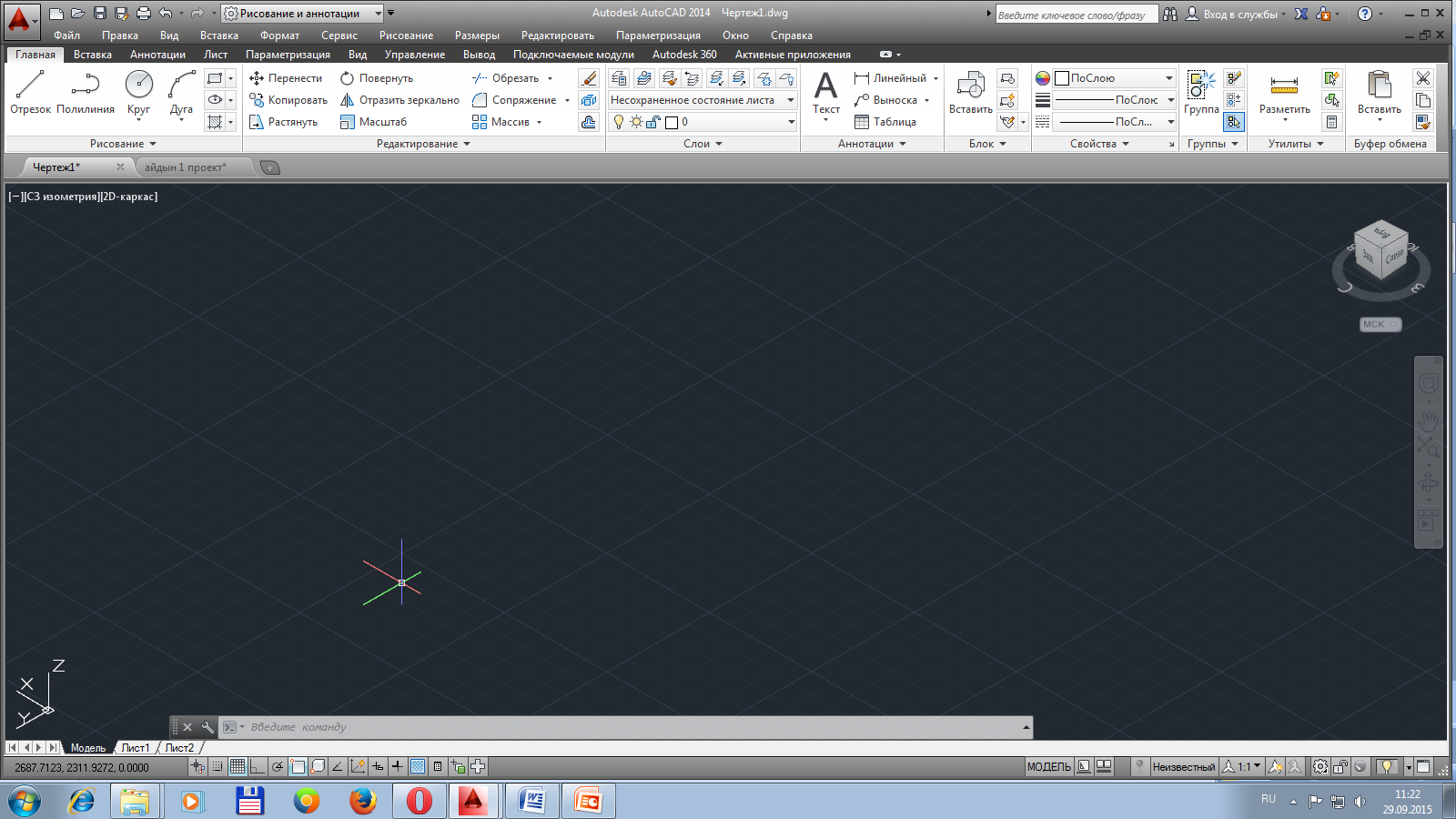 Отображение сетки - включает и выключает отображение сетки на экране
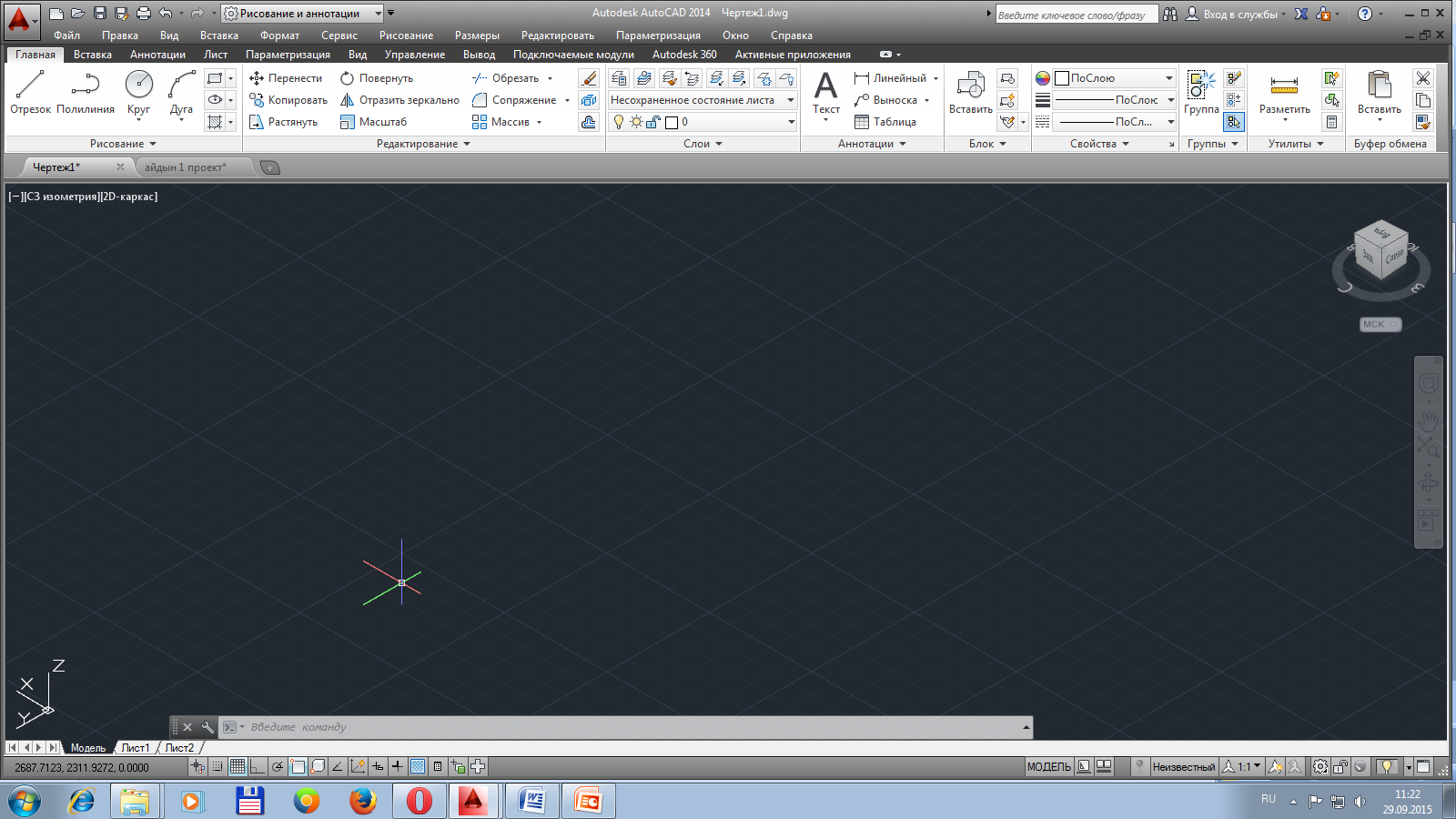 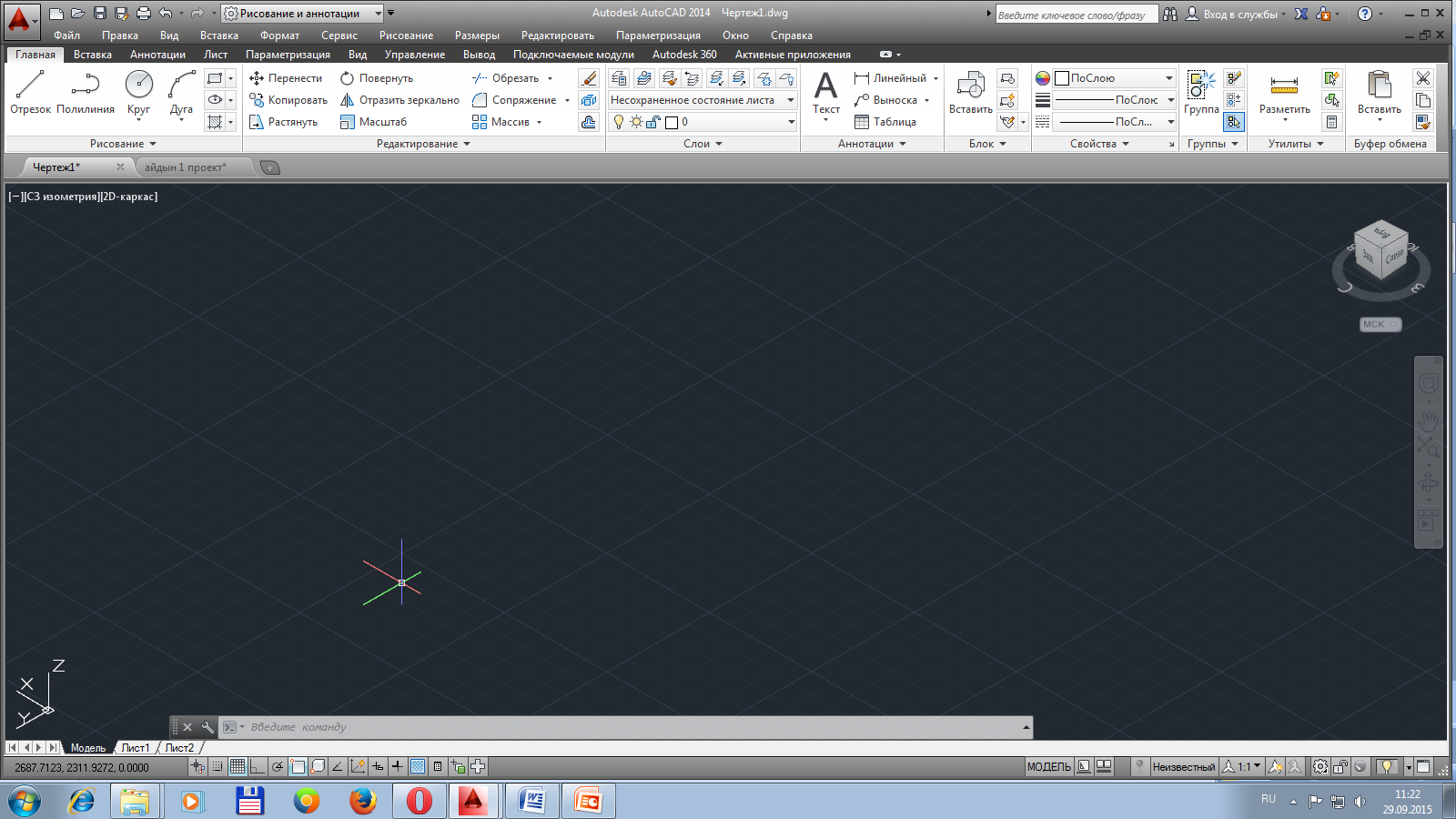 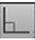 Режим «орто» — привязка перекрестия мыши к ортогональным плоскостям
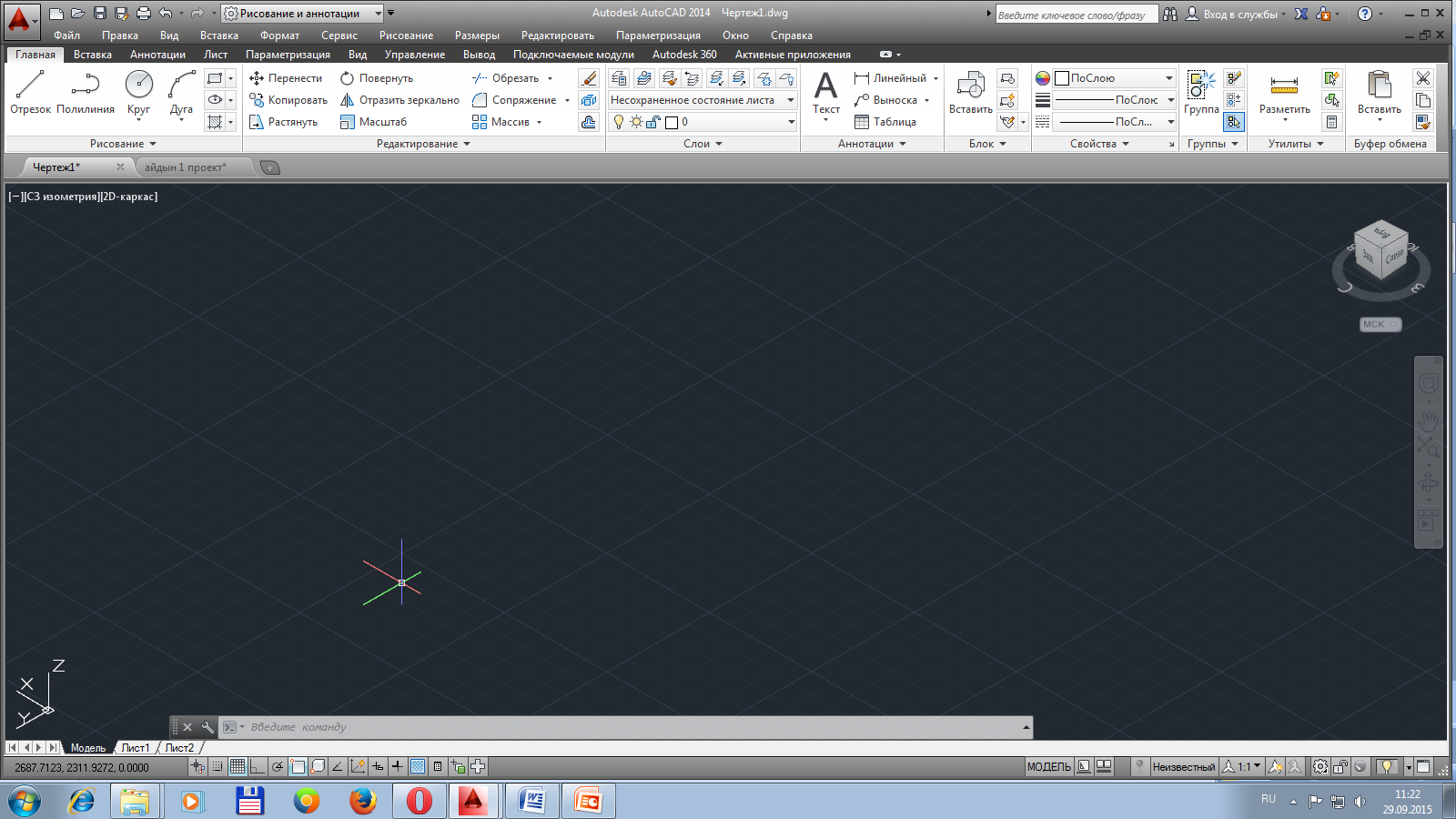 Полярное отслеживание — вычерчивание с использованием полярных углов и координат
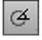 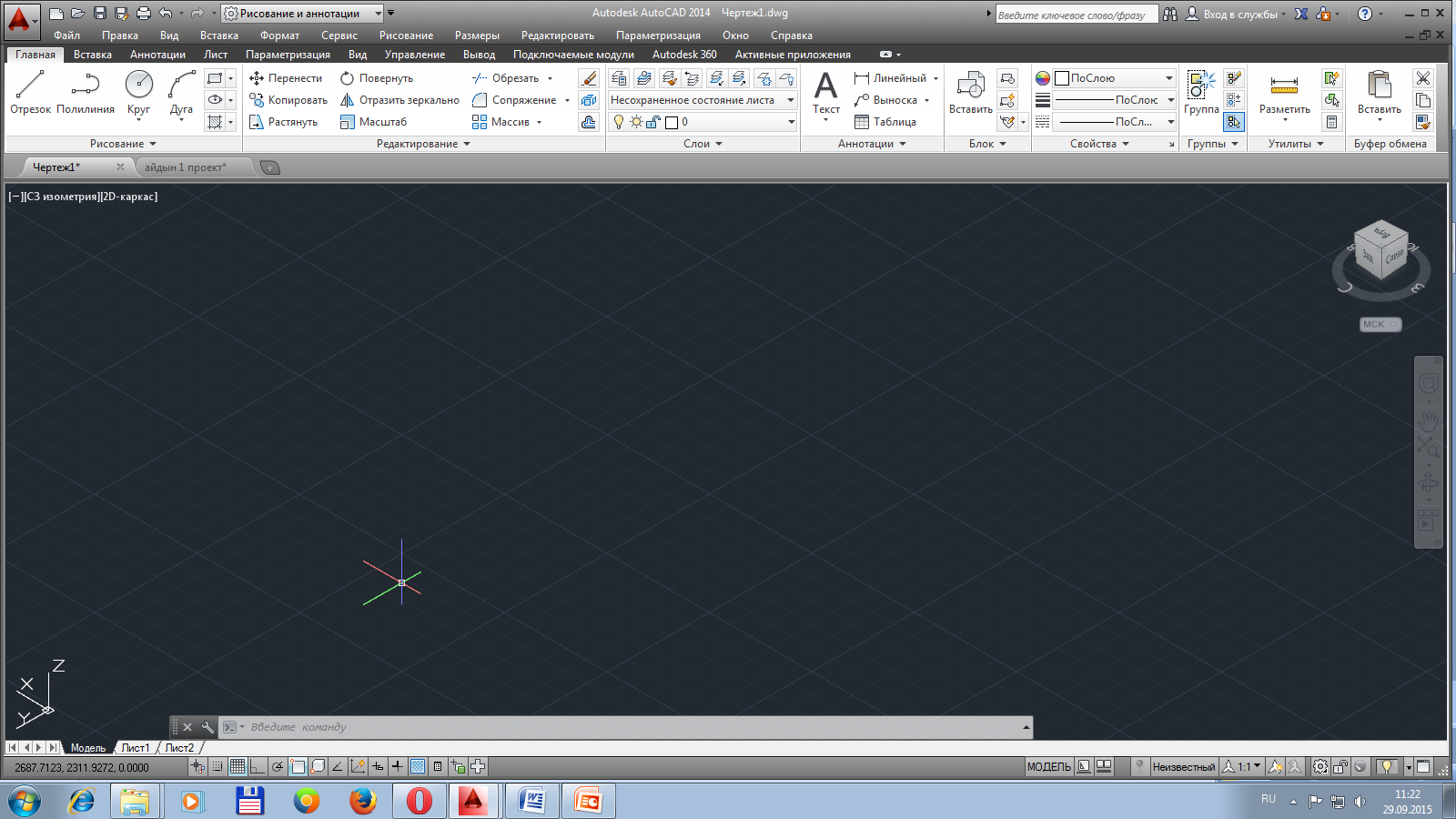 Объектная привязка — привязка «прицела» мыши к узлам других объектов
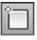 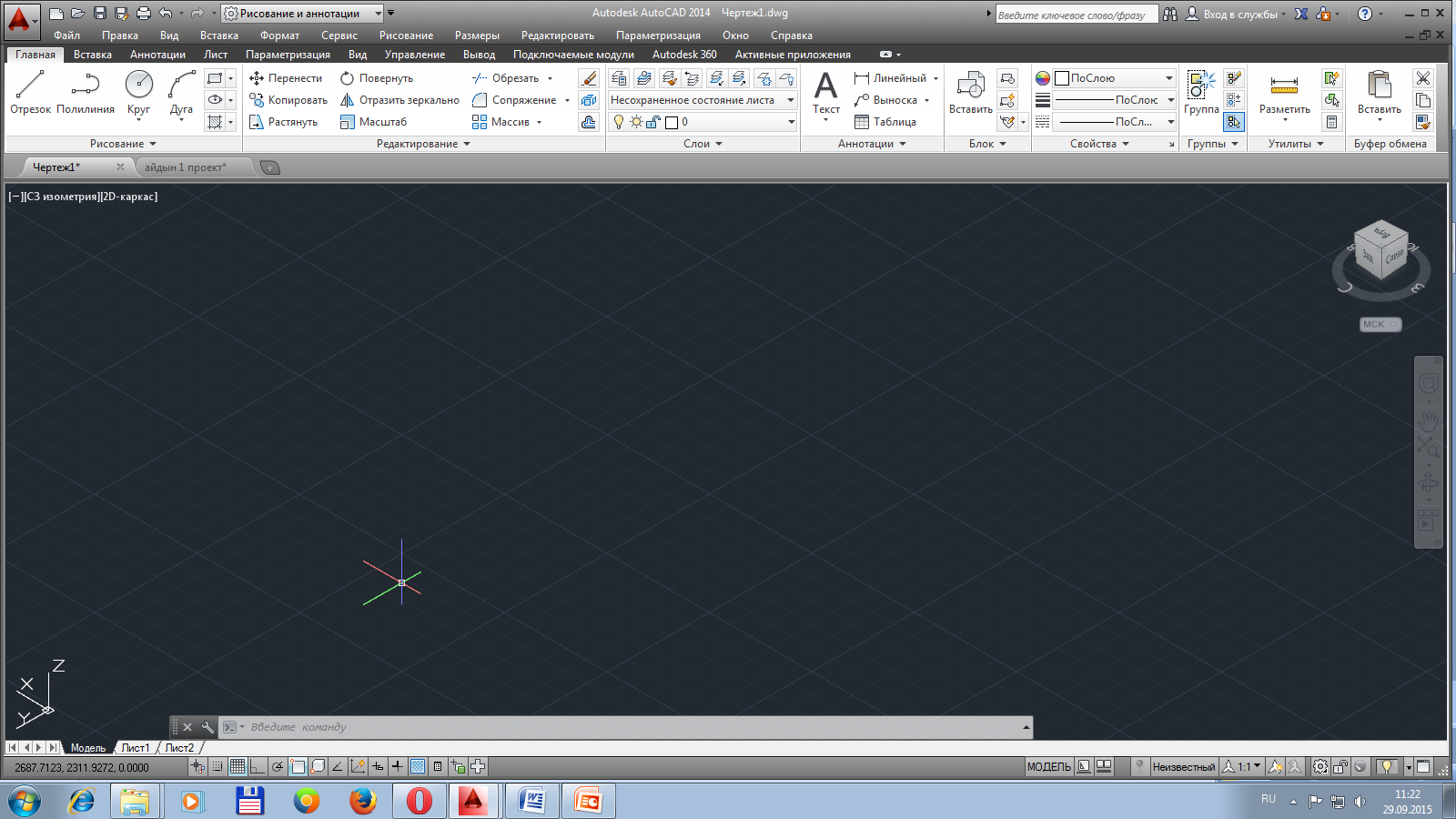 Объектная привязка 3D – позволяет включать и выключать режим привязки 3D - объектов
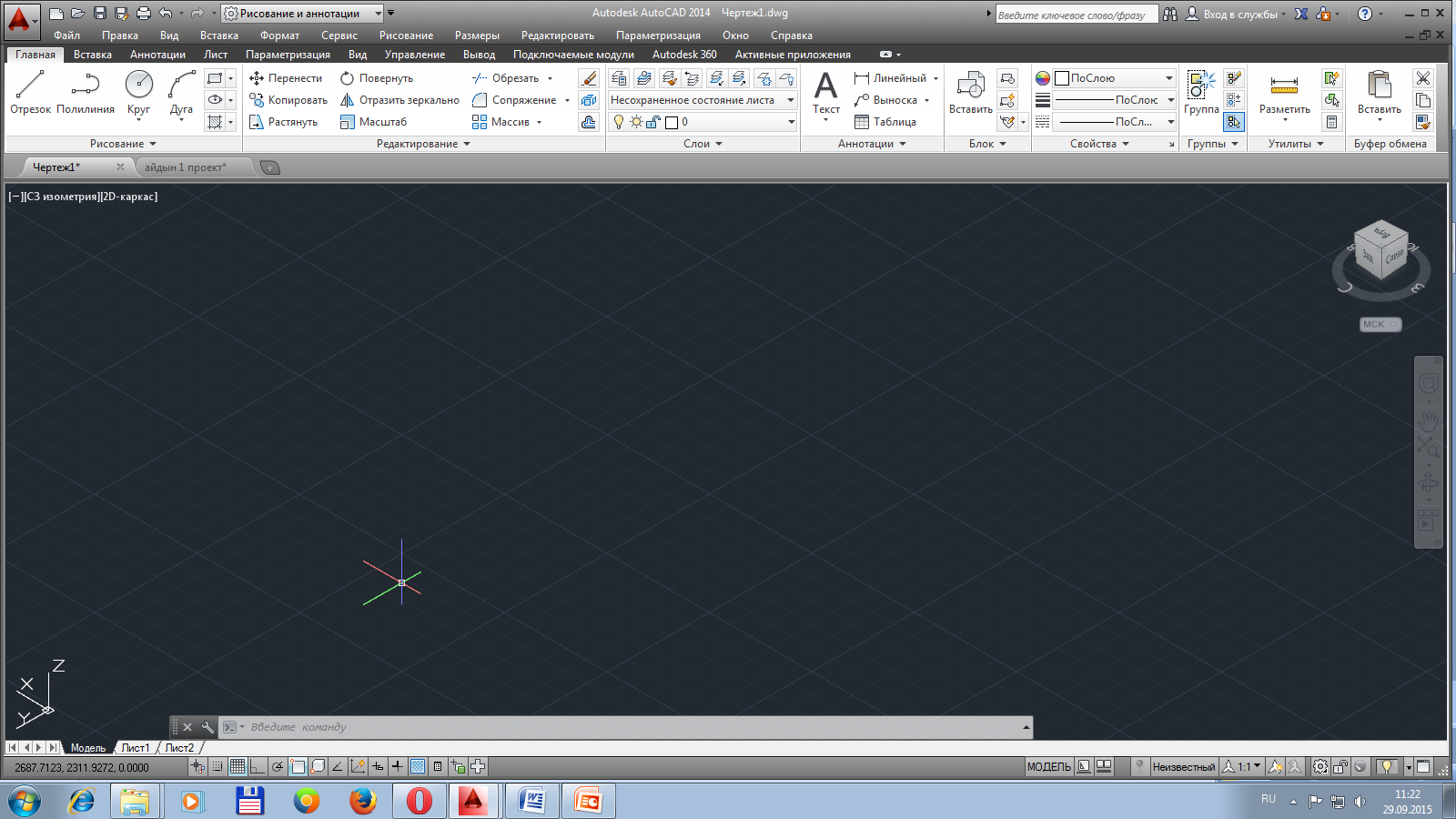 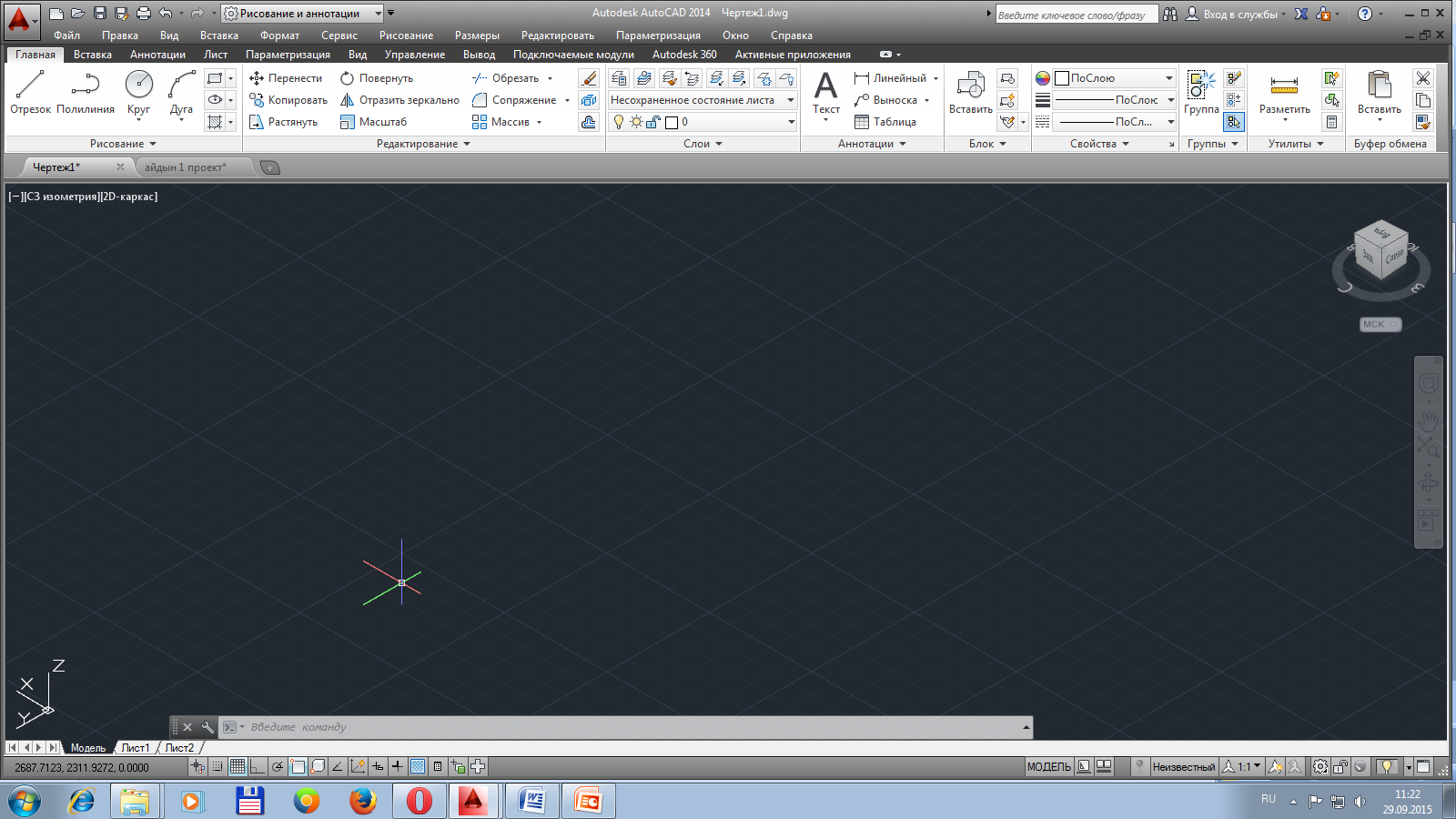 Объектное отслеживание - привязка перекрестия мыши к узлам, полученных путем пересечения вспомогательных линий, проходящих через точки
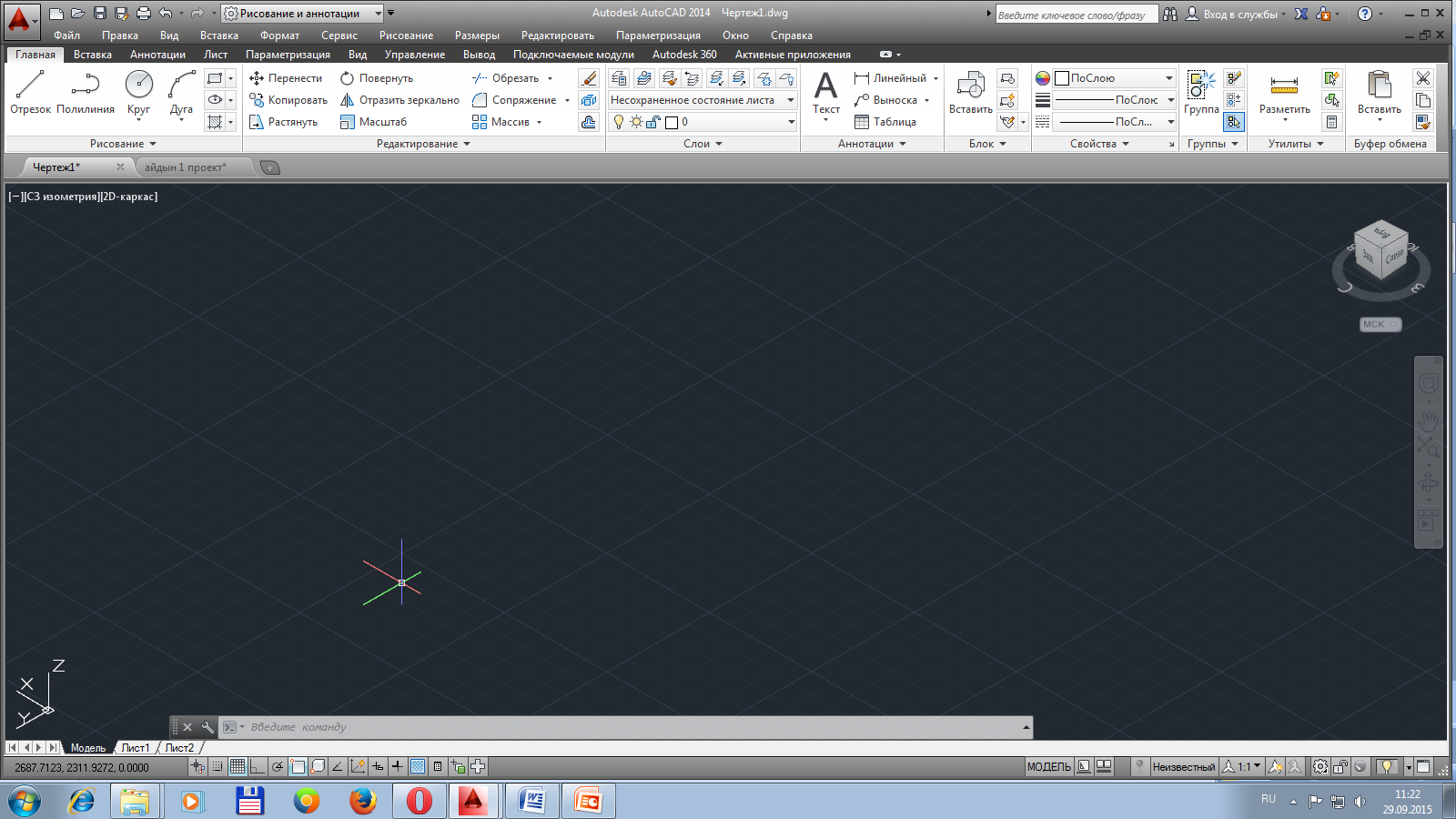 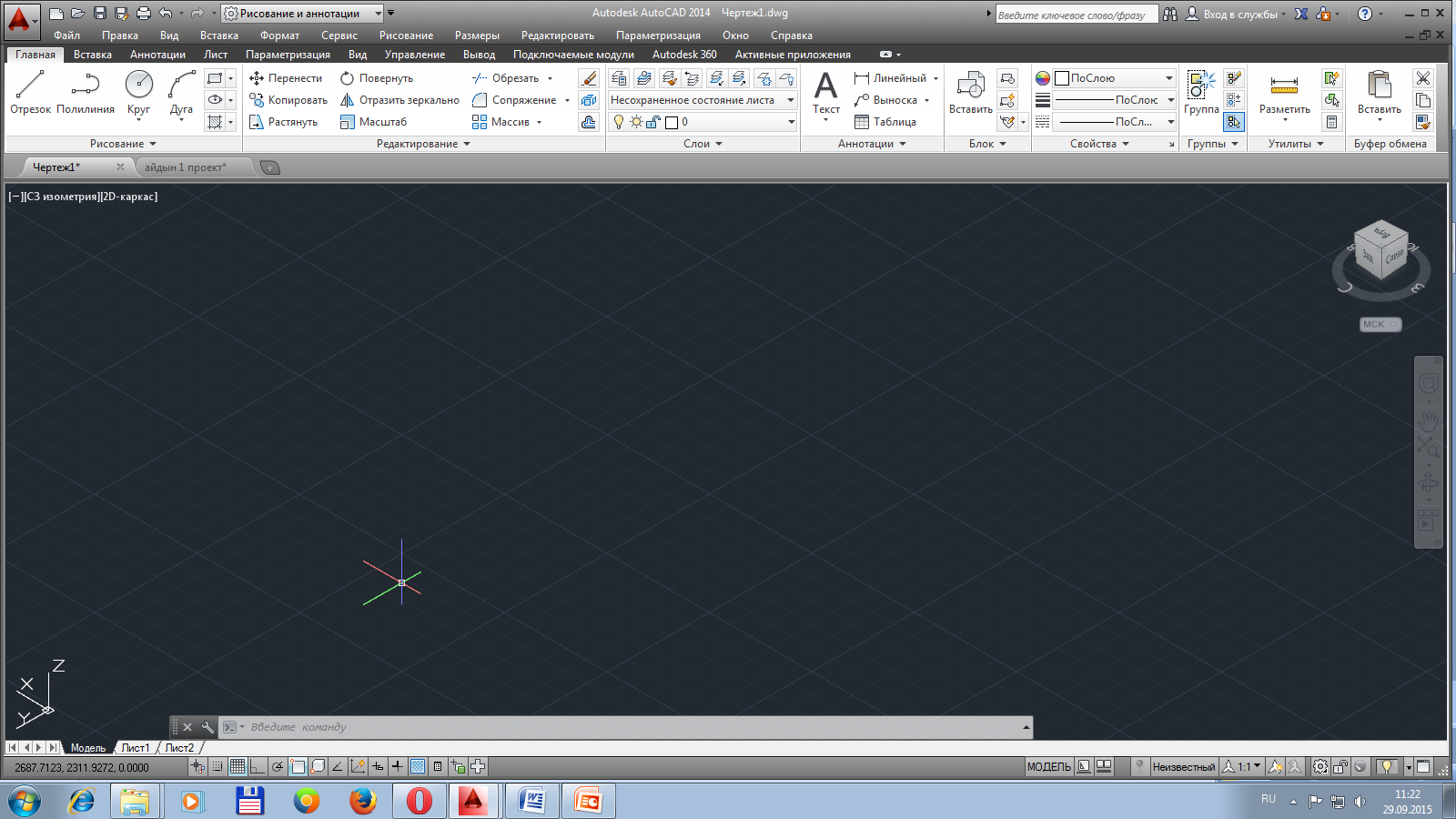 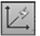 Динамическая ПСК — включает режим динамической ПСК (пользовательская система координат), что позволяет на время автоматически выровнять XY-плоскость ПСК по плоскости в модели тела при создании ЗD-объектов
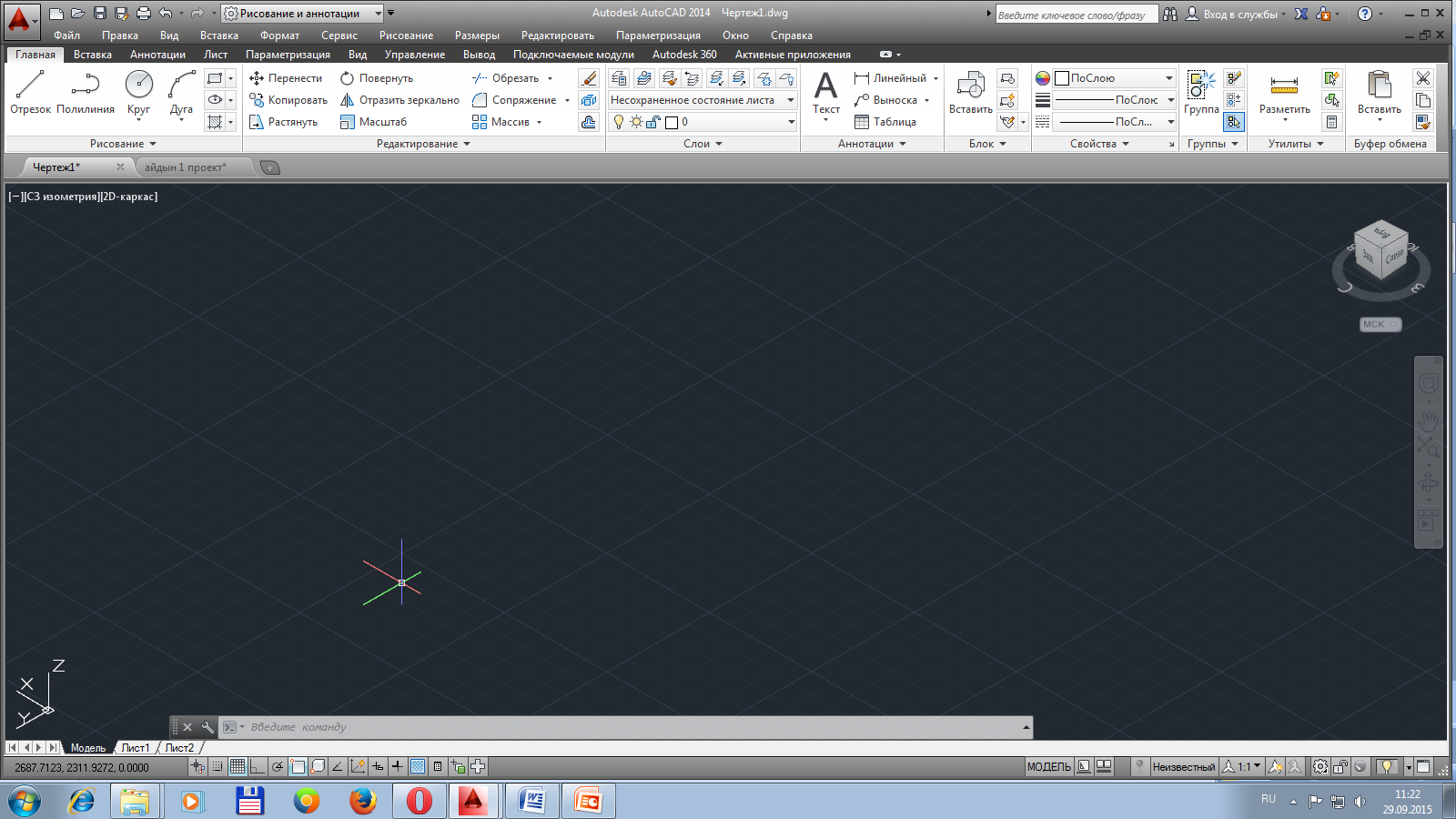 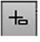 Динамический ввод— включает или отключает режим динамического отображения ввода, при котором вводимые или указываемые значения команд отображаются не только в командной строке, но и в специальных полях, перемещающихся вместе с перекрестием курсора
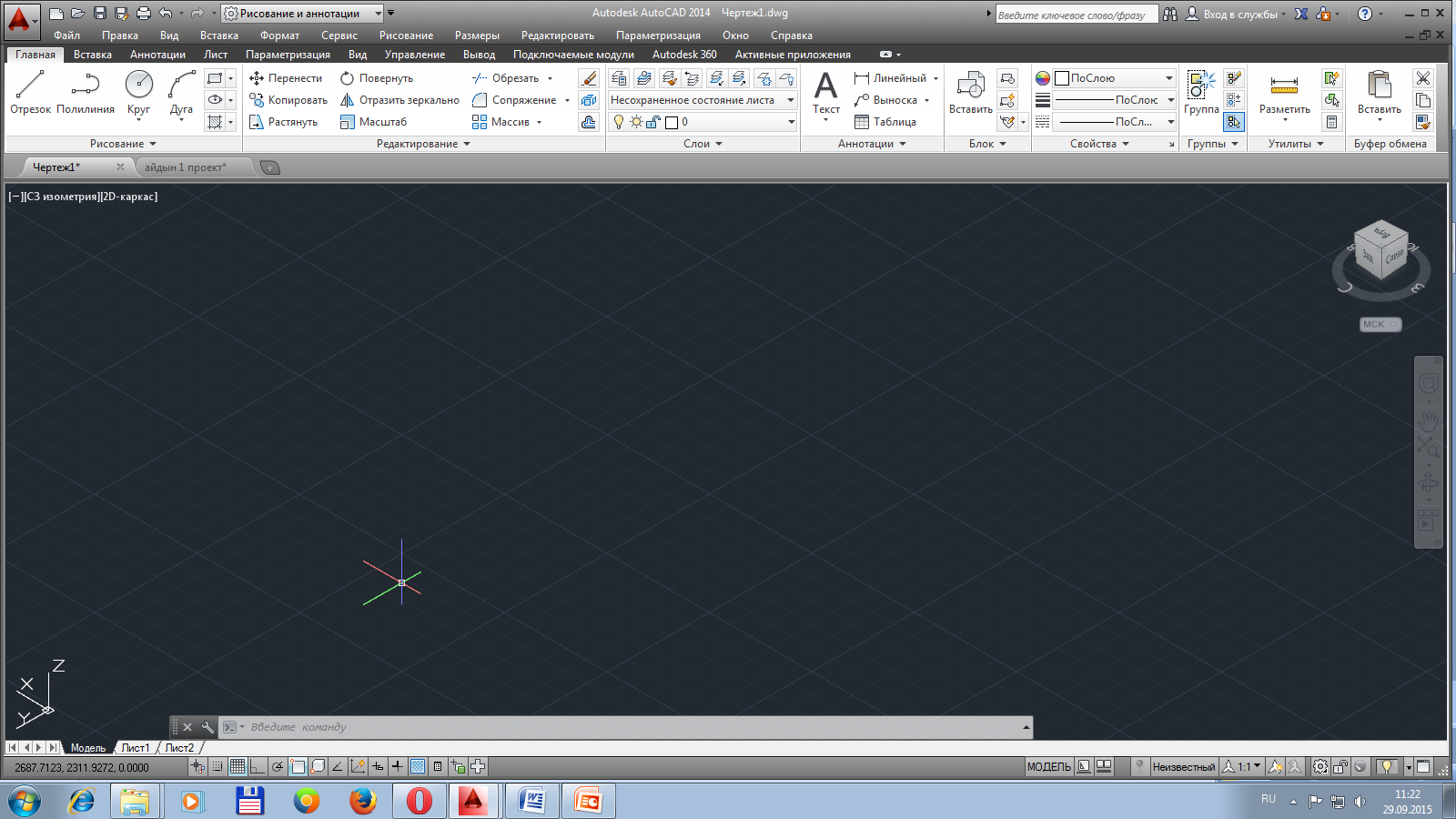 Вес линии — отображает линии с учетом их толщины
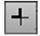 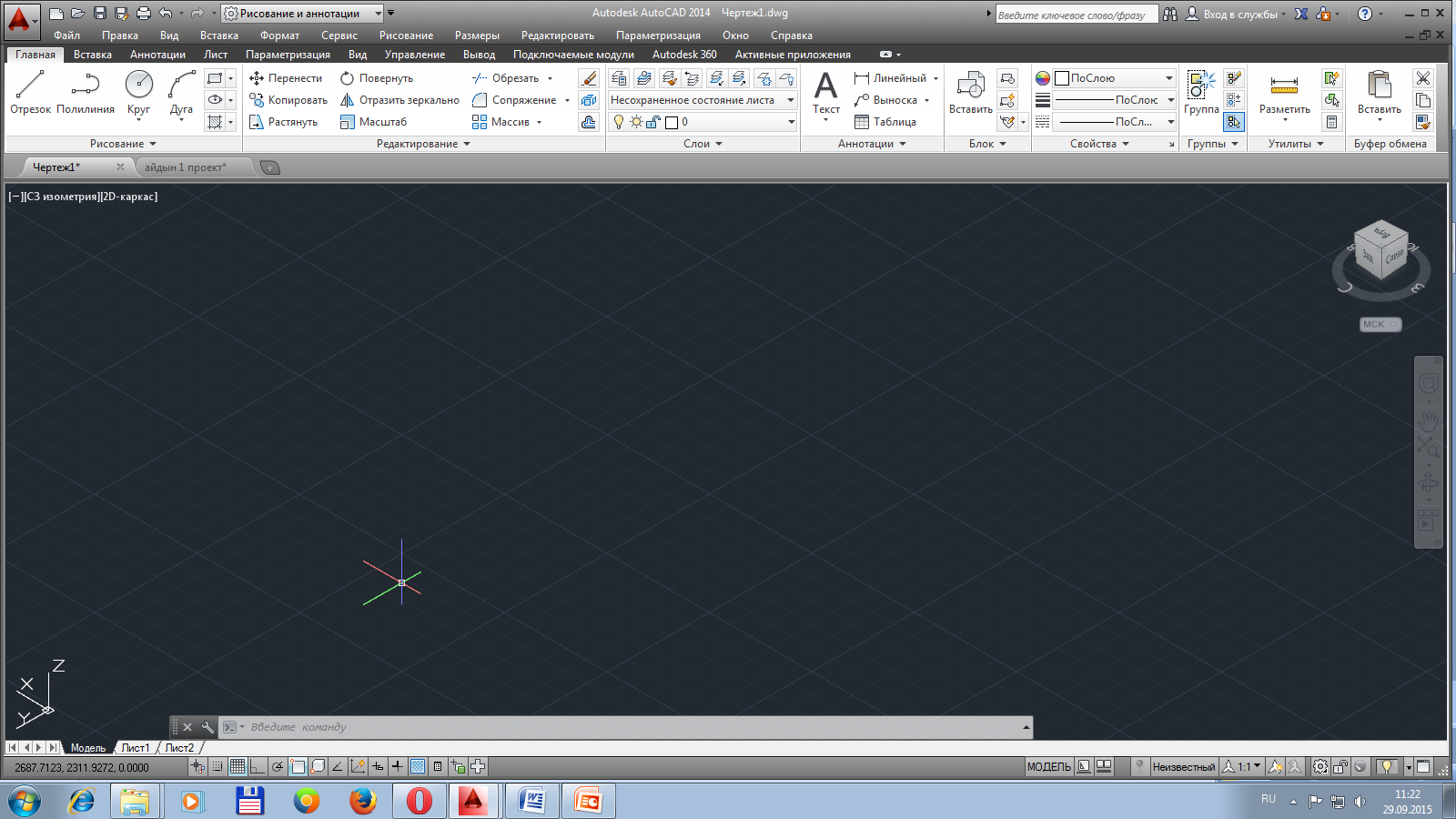 Прозрачность – показывает и скрывает прозрачные слои
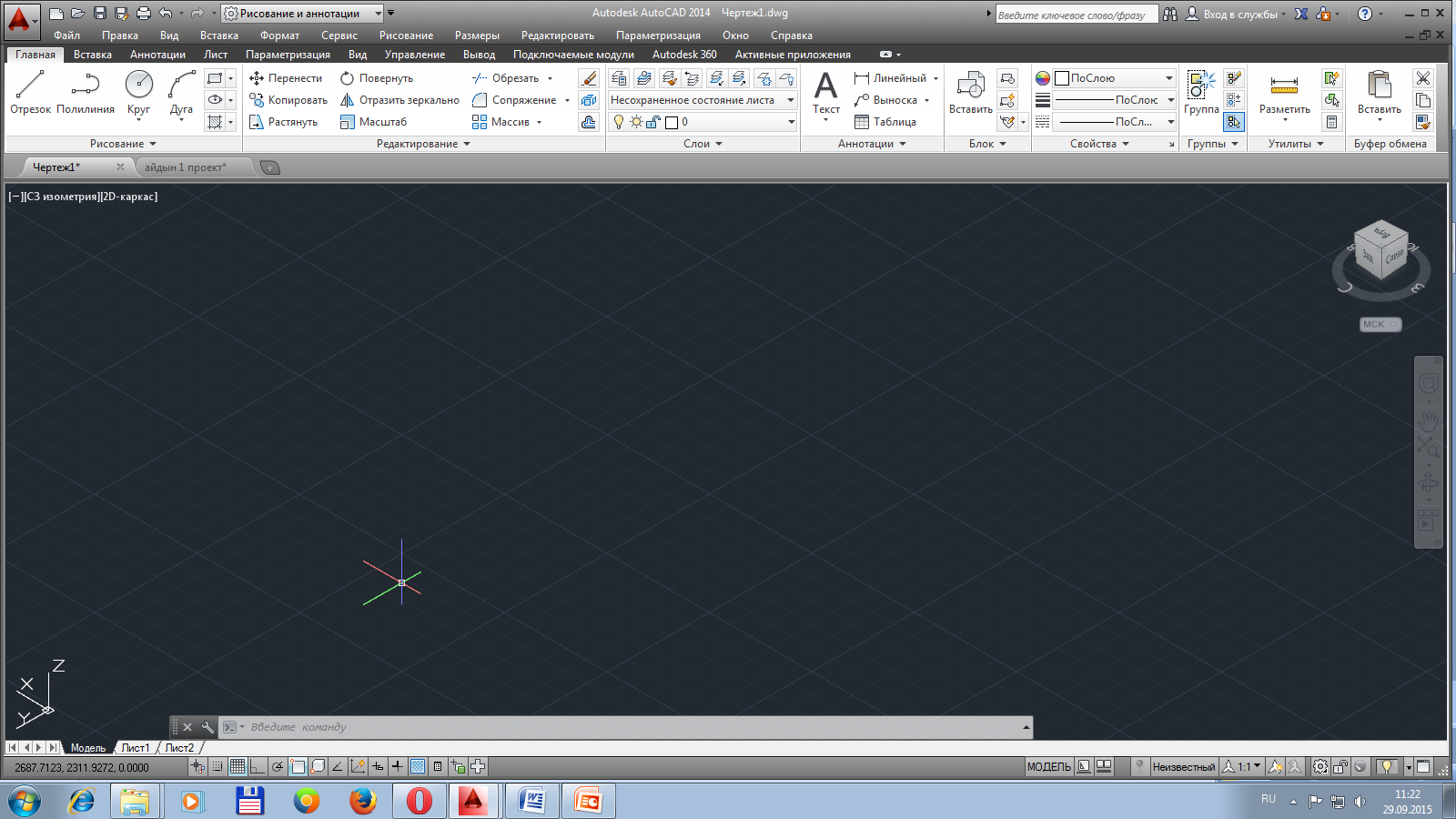 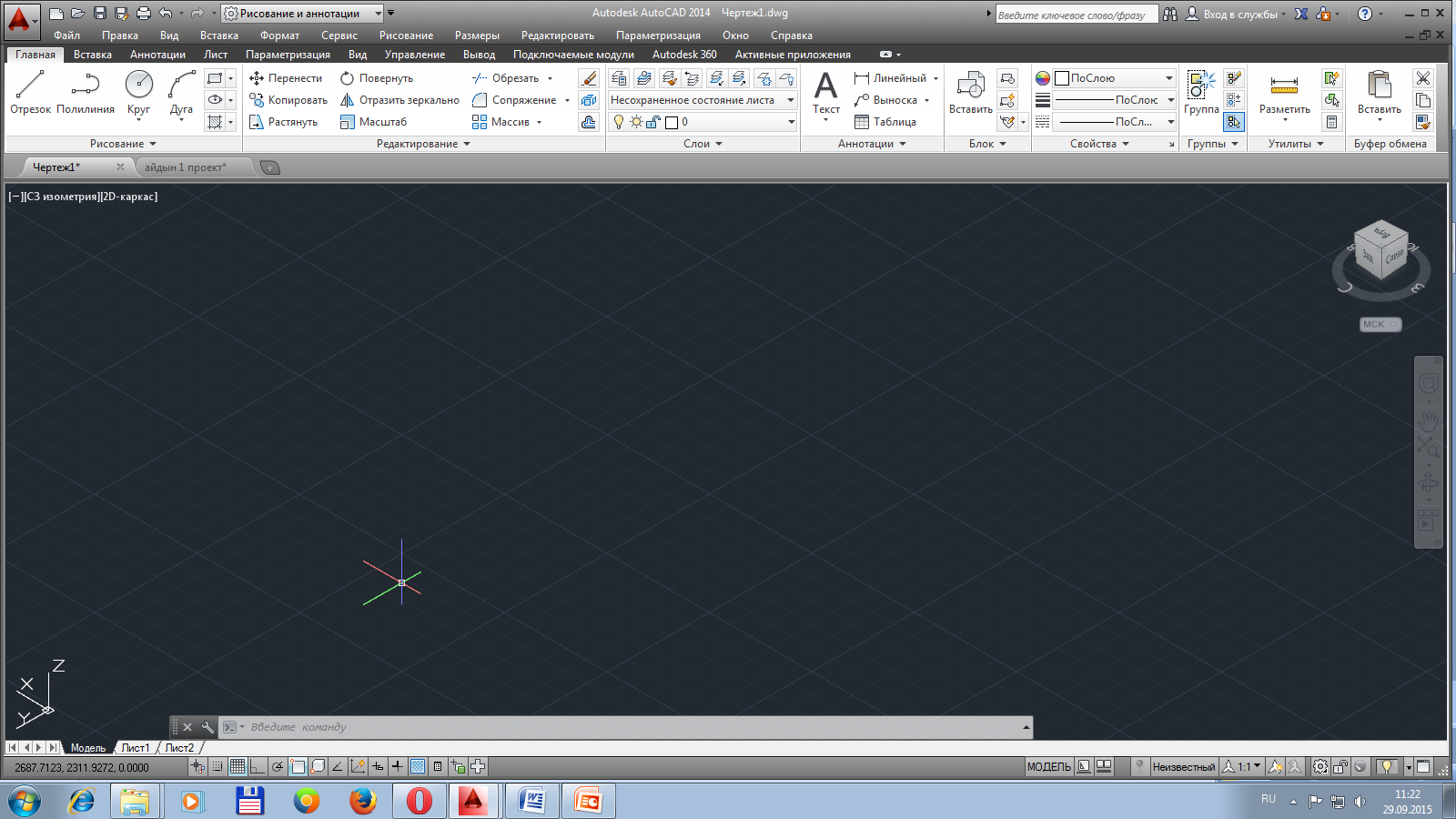 Быстрые свойства – включает и выключает отображение панели со свойствами выбранного объекта
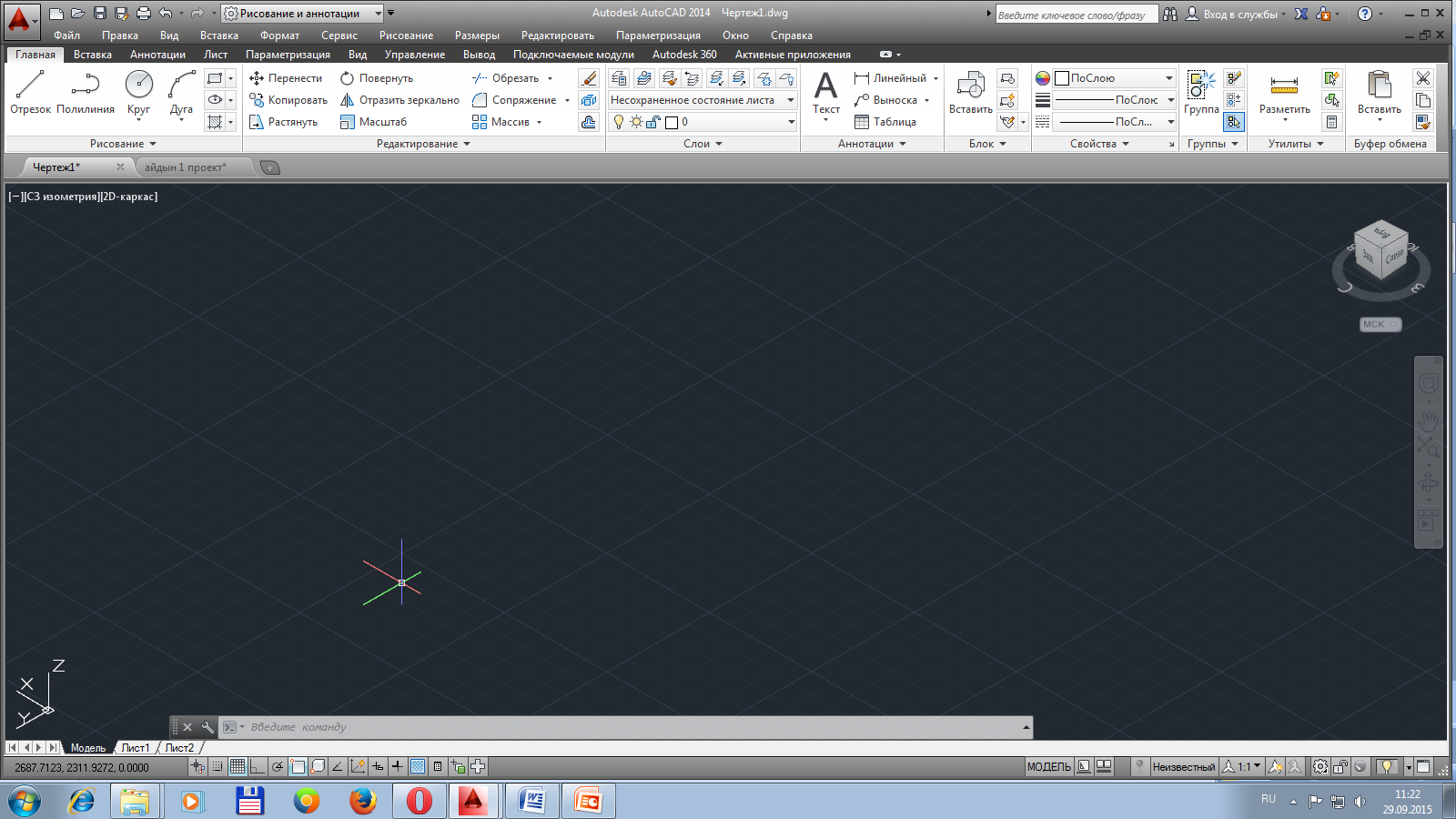 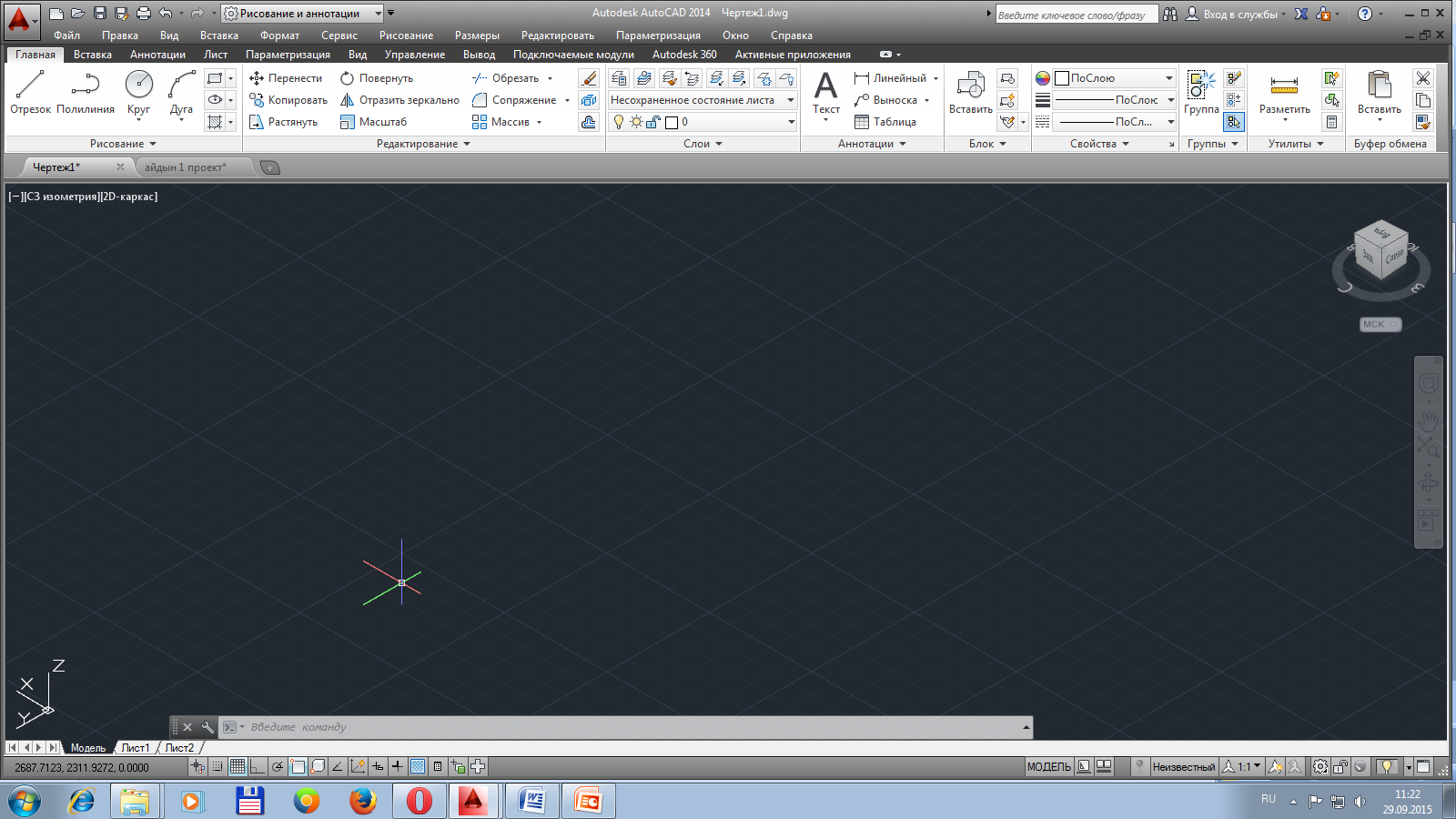 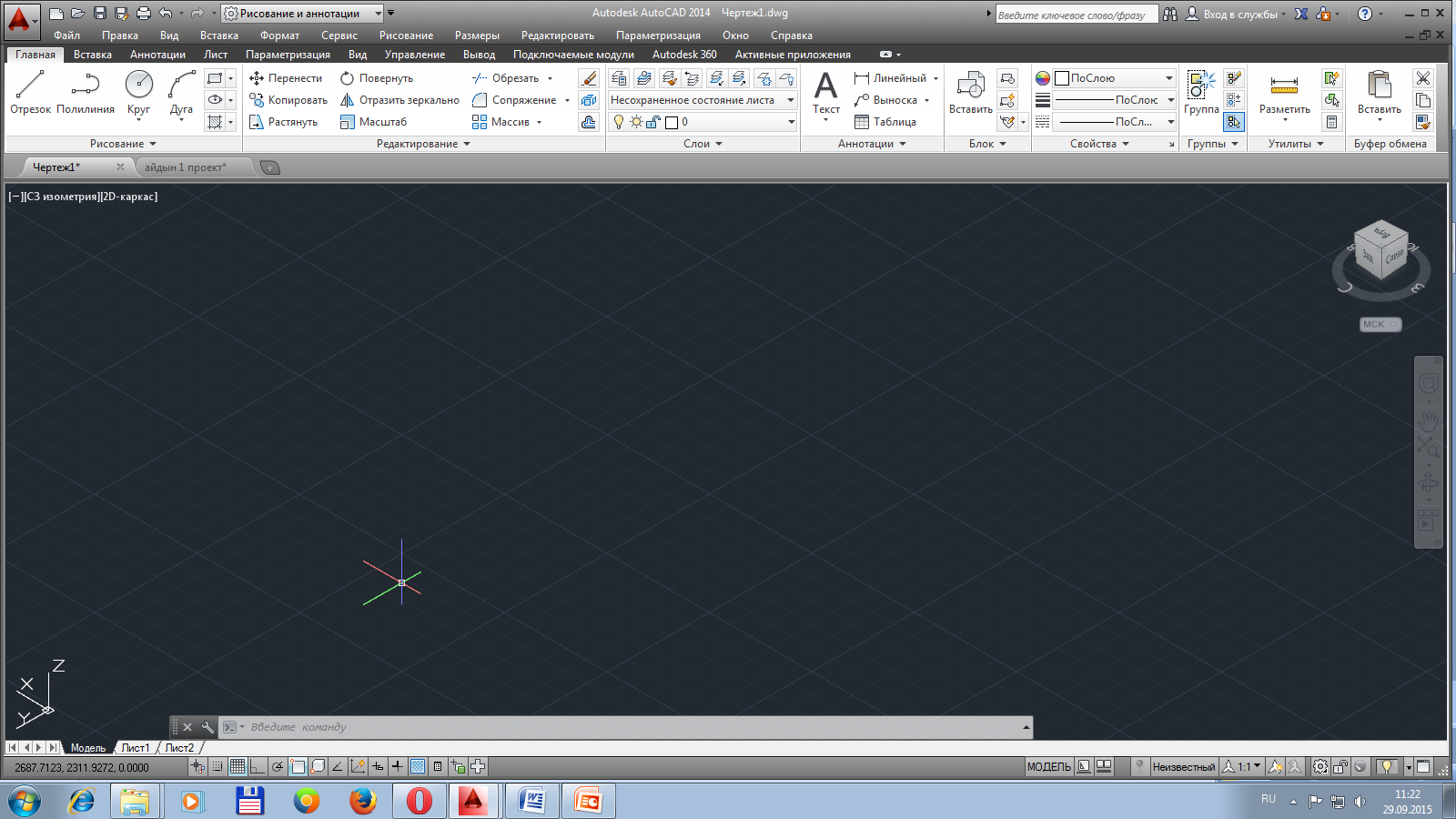 Циклический выбор – включает и выключает режим поочередного перебора объектов щелчками кнопкой мыши при нажатии сочетания клавиш Shift+пробел
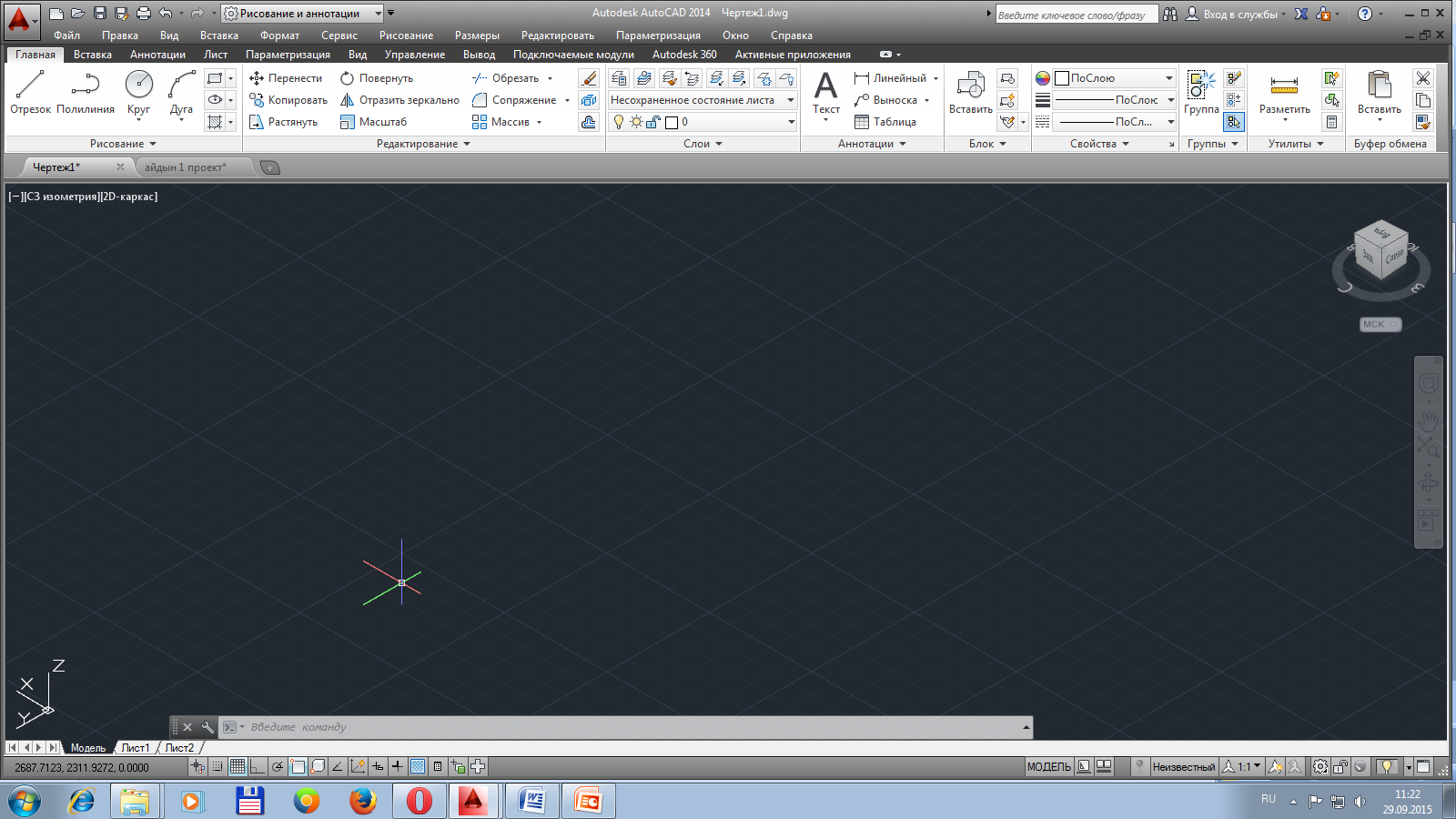 Монитор аннотаций – включает и выключает  специальную службу, которая отслеживает состояние аннотаций
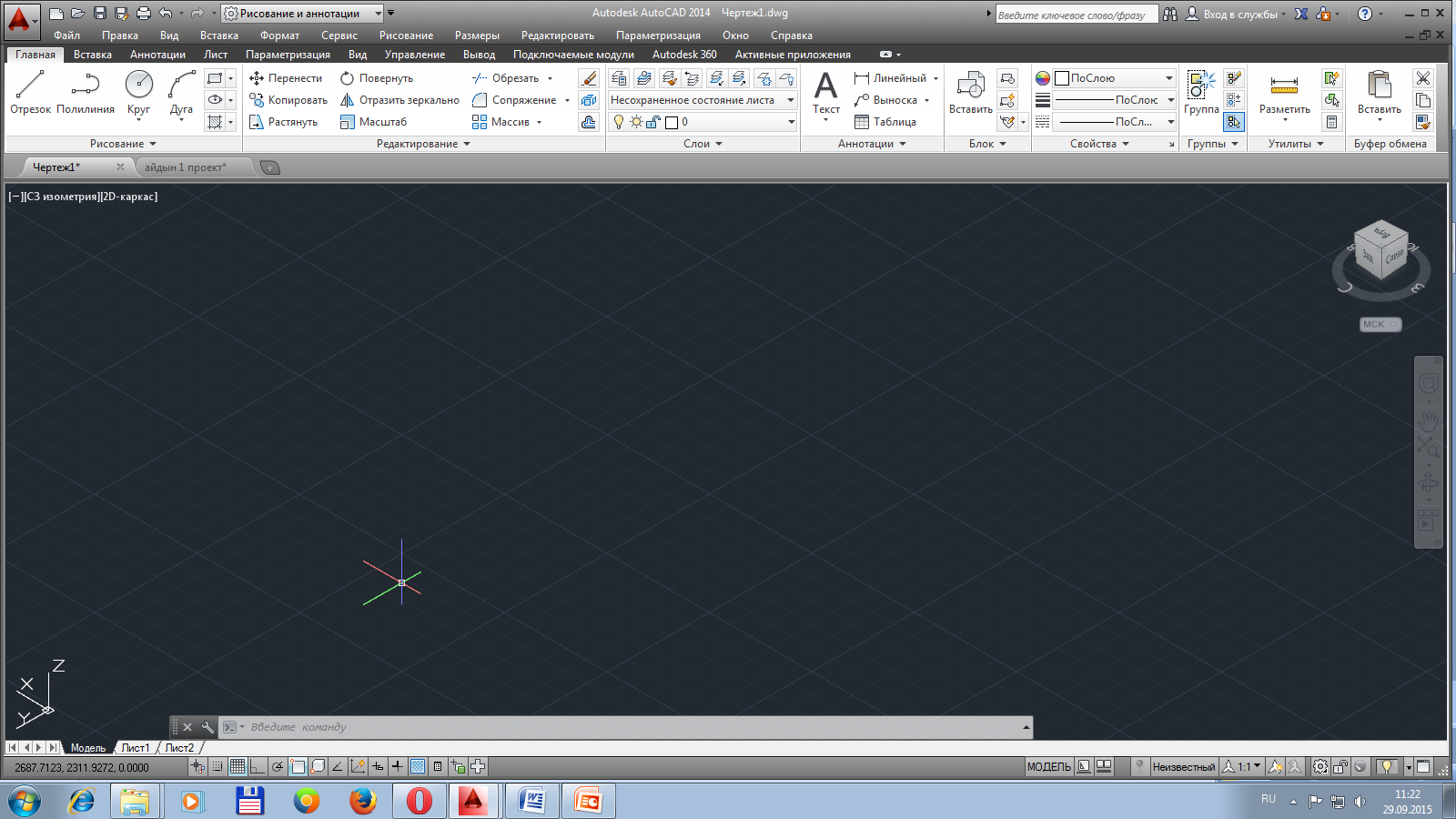 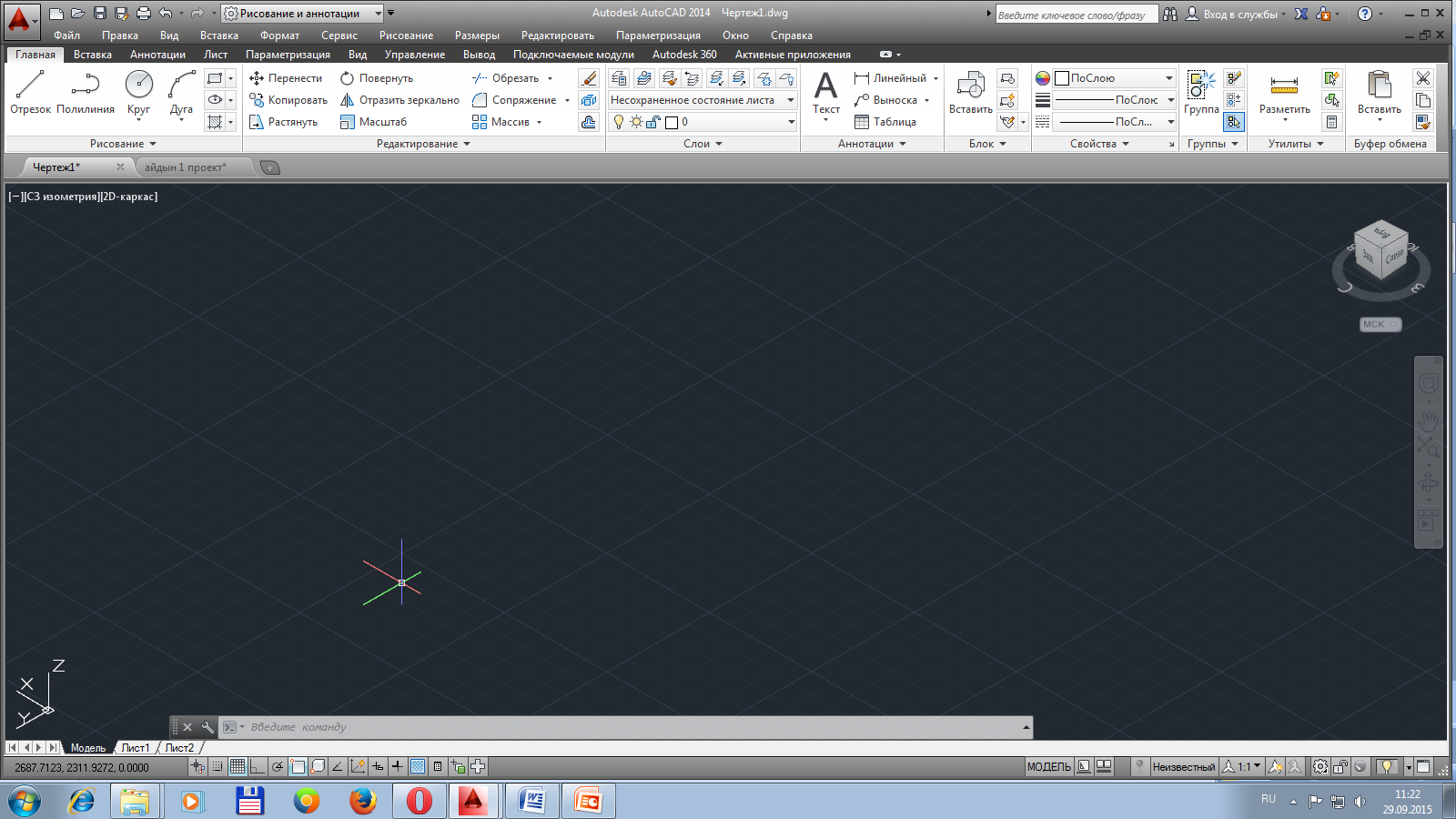 Счетчик координат
служит для ориентирования на поле чертежа – он изменяет свое значение при движении курсора мыши по графическому экрану. Счетчик может быть отключен, если нажать на нем правую кнопку мыши и выбрать в контекстном меню команду Off (Выключить). Аналогичным действием счетчик можно вновь включить
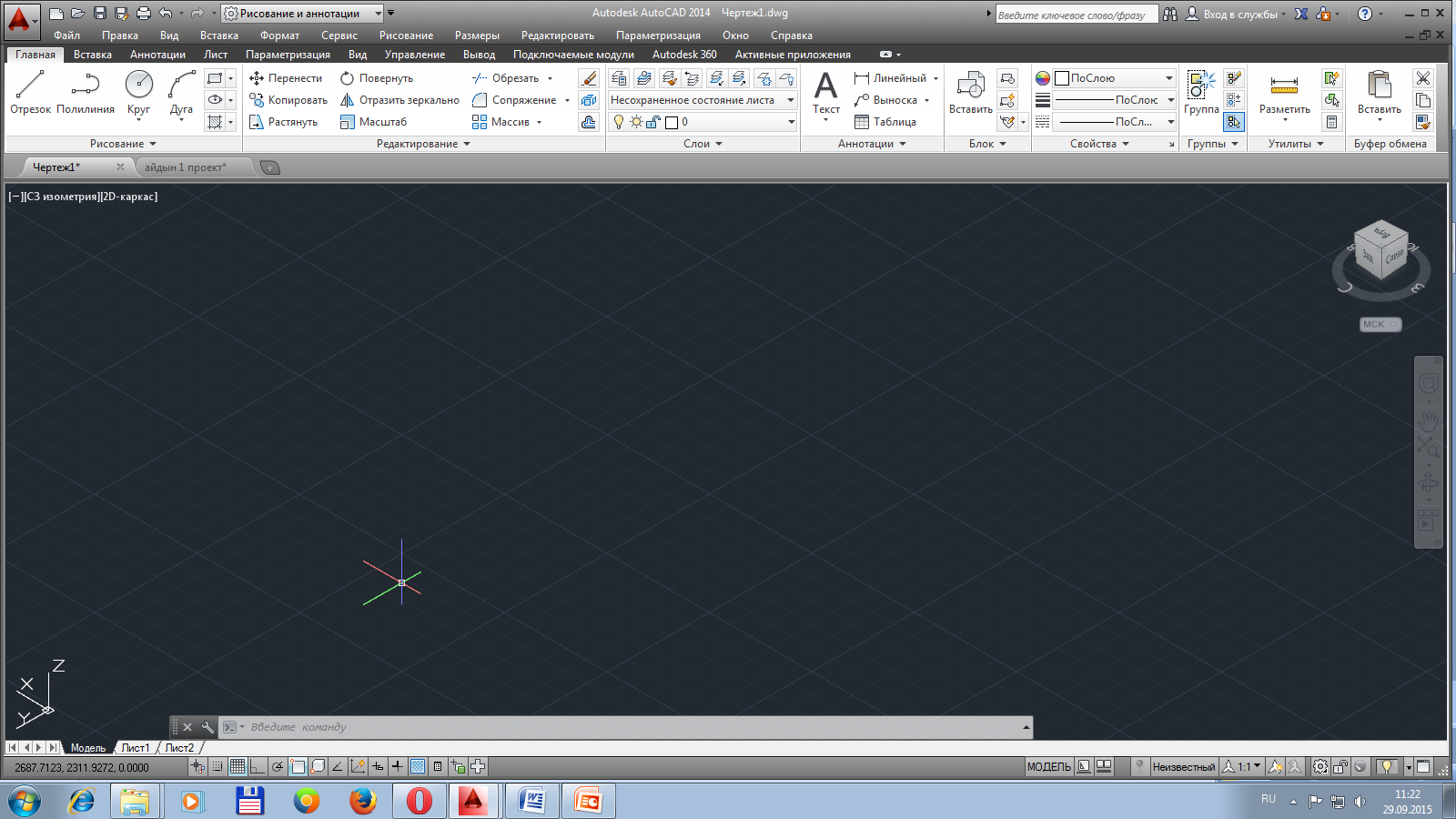